Γ΄ ΥΠΟOMΑΔΑ 
ΚΑΠΝΙΣΜΑ και 
ΚΟΙΝΩΝΙΑ-ΠΟΛΙΤΙΣΜΟΣ-ΚΡΑΤΟΣ
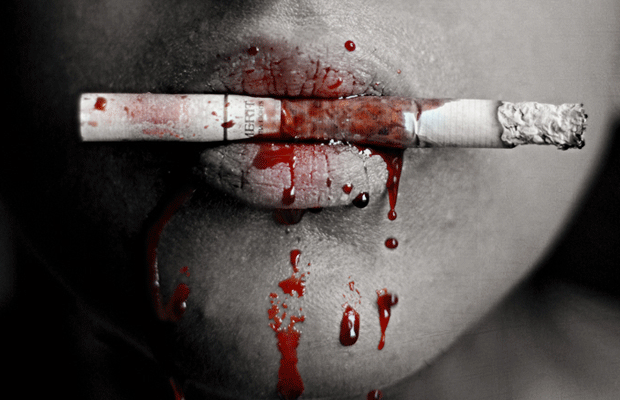 ΕΠΙΜΕΛΕΙΑ ΓΑΒΡΟΓΟΣ ΓΕΩΡΓΙΟΣΔΗΜΟΠΟΥΛΟΣ ΑΘΑΝΑΣΙΟΣΚΟΥΤΡΟΜΠΙΛΑΣ ΕΥΣΤΡΑΤΙΟΣΚΩΣΤΟΠΟΥΛΟΣ ΑΝΤΩΝΙΟΣΞΟΥΡΑΦΗΣ ΚΩΣΤ/ΝΟΣ
Το κάπνισμα → πολύπλοκη συγκινησιακή πράξη,                        που διέπεται από βιομηχανικούς,                           κ΄ φυσιολογικούς μηχανισμούς.
Η κίνηση του χεριού με το τσιγάρο συμβολίζει:
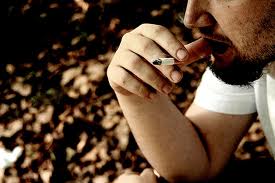 ΚΟΙΝΩΝΙΚΕΣ ΑΝΑΠΑΡΑΣΤΑΣΕΙΣ ΤΣΙΓΑΡΟΥ
ΚΟΙΝΩΝΙΚΕΣ ΑΝΑΠΑΡΑΣΤΑΣΕΙΣ ΤΣΙΓΑΡΟΥ
1.   Το άτομο ταυτίζεται με την εικόνα ενός σημαντικού, κατ’ αυτό,
      προσώπου που καπνίζει  (Κοινωνική Αναπαράσταση)
      και  λειτουργεί μηχανιστικά.




2.    Η επιλεγμένη μάρκα του «ταυτίζεται» με τα χαρακτηριστικά  
      της προσωπικότητας που θέλει να προβάλει τα χαρακτηριστικά
      μπορεί  να δηλώνουν: δυναμισμό, ευαισθησία, κ.ά.




3.   Το άτομο μέσω του τσιγάρου συνδέεται με «κοινωνικά 
      στερεότυπα» που προωθεί η διαφήμιση και η κοινωνία.
Το κάπνισμα είναι συνδεδεμένο με:
Όλες τις δραστηριότητες του ατόμου.
    Εργασία
     Οδήγηση
    Διασκέδαση (Εστιατόριο-καφετέρια-χορός-παρέα-συζήτηση)
     Τηλεόραση
     Κινηματογράφο – Θέατρο

2.     Τις ψυχολογικές του διακυμάνσεις.
    Χαρά
     Ευχάριστη χαλάρωση
     Πίεση, άγχος, δυσαρέσκεια, λύπη
Με τι συνδέεται το κάπνισμα στη σύγχρονη εποχή;
Παρατήρηση μέσα από διαφημίσεις:
Τα Τσιγάρα μάρκας  Marlboro δηλούν 
την έννοια του cow-boy και ό,τι αυτή υποδηλώνει: 

Αρρενωπότητα
Αγωνιστικότητα
Φυσική ζωή  και
Δύναμη
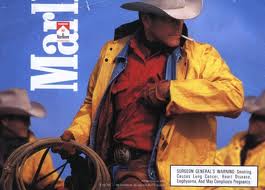 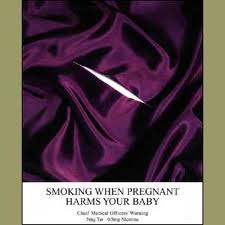 Silk Cut

Η σουρεαλιστική διαφημιστική
 εικόνα συνώνυμο του:

 αισθησιασμού
 του ελιτισμού
  της αριστοκρατικότητας
  του ισχυρού πνευματικού status
ΚΑΠΝΙΣΜΑ ΚΑΙ ΠΟΛΙΤΙΣΜΟΣ ΤΑΙΝΙΕΣ
ΠΡΟΣΟΧΗ!

Σύμφωνα με τον νέο Αντικαπνιστικό Νόμο 
απαγορεύεται 

η προβολή  διαφημιστικών μηνυμάτων 
προϊόντων καπνού
στους 
 κινηματογράφους.
ΚΑΠΝΙΣΜΑ ΚΑΙ ΚΡΑΤΟΣ Ν.3730/2008   όπως τροποποιήθηκε από τον Ν. 3868/2010.
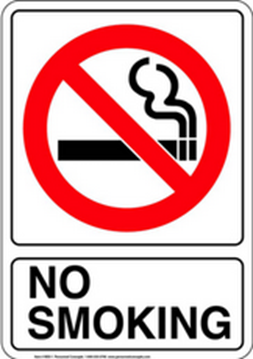 Απαγόρευση του καπνίσματος  σε:
    Όλους τους χώρους εργασίας (δημ., ιδιωτ.)
         κλειστούς ή στεγασμένους. 
    Μονάδες παροχής Υπηρεσιών Υγείας
    Καταστήματα παρασκευής, προσφοράς φαγητών, ποτών…
          και κέντρων διασκέδασης.
    Στους παντός είδους κλειστούς χώρους αναμονής  
    Στα αεροδρόμια  (εξαιρουμένων των χώρων για καπνιστές) 
    Στους Σταθμούς μεταφοράς (ταξί, επιβατικά πλοία) 
    Στα παντός είδους κυλικεία
    Στα μέσα μαζικής μεταφοράς.
 Στα πάσης φύσεως αυτοκίνητα, ιδ .και  δημ. Χρήσης, όταν επιβαίνουν     ανήλικοι κάτω των 12   ετών.
Νομοθεσία για το κάπνισμα Ν. 3730/2008 (άρθρο 2)
΄        Απαγορεύεται:
Η πώληση προϊόντων καπνού σε ανηλίκους από ενήλικες.
            
Η πώληση προϊόντων καπνού σε χώρους παροχής 
         υπηρεσιών διαδικτύου και παιγνιδιών τεχνητής νοημοσύνης και 
         η κατανάλωση  προϊόντων καπνού σε κλειστούς χώρους διεξαγωγής
         αθλοπαιδιών, ομαδικών αθλημάτων και αθληικών Εκδηλώσεων.
            

         Η διαφήμιση και προώθηση προϊόντων  
         καπνού σε όλους τους εξωτερικούς, υπαίθριους και εσωτ. χώρους
         θέατρα, στρατ. ξενοδ. μονάδες, Δικαστήρια.

       Η διαφήμιση στην τηλεόραση καθώς και η χορηγία  εκπομπών.
Η δωρεάν διανομή προϊόντων καπνού.
Στους χώρους πώλησης πρ. καπνού αναρτάται σε εμφανές σημείο ένδειξη 
Σχετικά με την απαγόρευση πώλησης προϊόντων καπνού σε ανηλίκους.
ΛΑΘΡΕΜΠΟΡΙΟ  ΤΣΙΓΑΡΩΝ
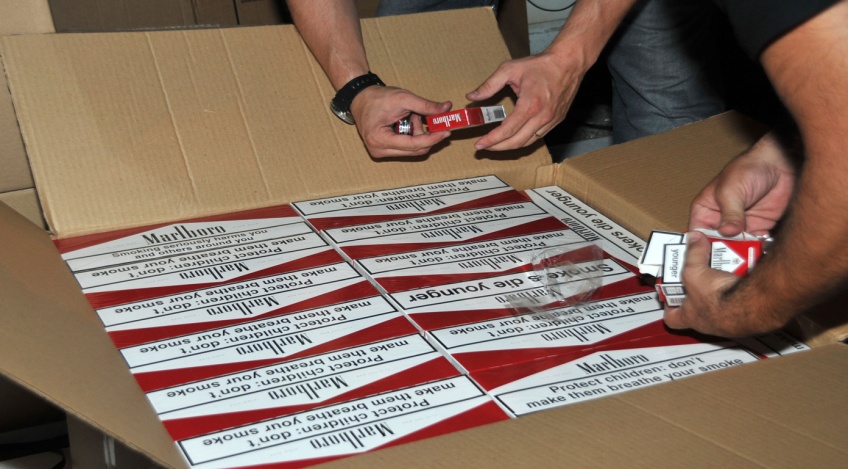 (Λαθραίο - κρυφό + εμπόριο) 
Στην  πράξη αποτελεί εξαπάτηση των Αρχών ενός κράτους κατά την εισαγωγή ή εξαγωγή εμπορευμάτων.

Το λαθρεμπόριο χαρακτηρίζεται στις περισσότερες νομοθεσίες του κόσμου ως ιδιώνυμο φορολογικό ποινικό αδίκημα. 
Άλλες χώρες τηρούν ενιαία τελωνειακή νομοθεσία με όλα τα είδη του λαθρεμπορίου και μια ειδικότερη για τα απαγορευμένα είδη εμπορίας, προκειμένου να δύνανται να επιλαμβάνονται κατά τόπο πολλές διωκτικές Αρχές.
Νομοθεσία 
για το Ηλεκτρονικό Τσιγάρο
Τα ηλεκτρονικά τσιγάρα δεν επιτρέπεται να πωλούνται
ως συσκευές για την διακοπή του καπνίσματος σύμφωνα με ανακοίνωση του Παγκόσμιου Οργανισμού Υγείας (ΠΟΥ) και την επιφύλαξη της παραγράφου 2 του 
Ν. 3730/2008.
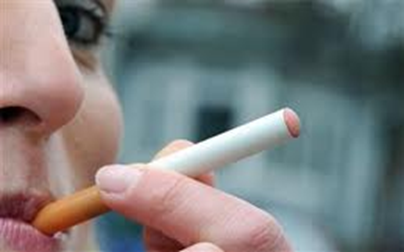 ΦΟΡΕΙΣ ΠΡΟΣΤΑΣΙΑΣ ΚΑΙ ΕΛΕΓΧΟΥ ΓΙΑ ΤΗ ΧΡΗΣΗ ΚΑΠΝΟΥ (και αλκοόλ)
1. Στο Υπουργείο Υγείας και Κοινωνικής Αλληλεγγύης αρμόδια   για θέματα καπνού (και αλκοόλ) είναι η Διεύθυνση Εξαρτήσεων της Γενικής Διεύθυνσης Δημόσιας Υγείας.
2. «Η Διεύθυνση Εξαρτήσεων», σύμφωνα με τα προβλεπόμενα από τη Σύμβαση Πλαίσιο του Παγκόσμιου Οργανισμού Υγείας, για τον έλεγχο του καπνού (Συνεργασία με αρμόδια όργανα άλλων χωρών, με διεθνείς οργανισμούς, με ΟΚΑΝΑ και το ΚΕΘΕΑ, κλπ).
3. Στο Σώμα Επιθεωρητών Υπηρεσιών Υγείας και Πρόνοιας (Σ.Ε.Υ.Υ.Π), συνιστάται Τομέας Ελέγχου Καπνού (και αλκοόλ), ο οποίος είναι αρμόδιος για τον έλεγχο της εφαρμογής της κείμενης νομοθεσίας κοινοτικής και εθνικής.
ΠΟΙΟΙ ΔΙΚΑΙΟΥΝΤΑΙ ΝΑ ΠΟΥΛΑΝΕ ΤΣΙΓΑΡΑ ;
Καταστήματα αφορολόγητων ειδών, 
 Περίπτερα,
Καταστήματα που πωλούν αποκλειστικά είδη καπνού
είναι τα μόνα καταστήματα τα οποία σύμφωνα με το Νόμο επιτρέπεται να πωλούνται τσιγάρα.
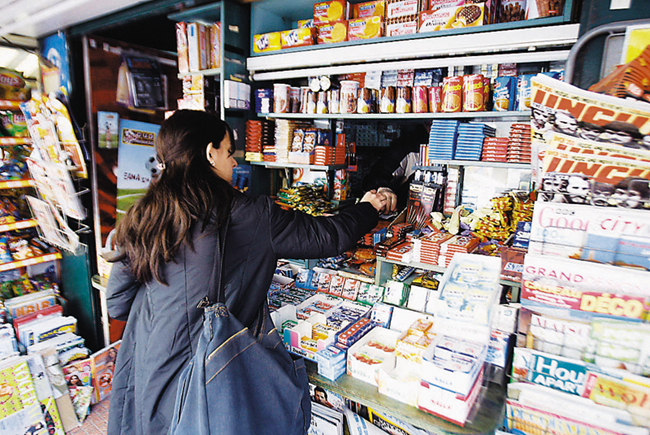 ΔΙΟΙΚΗΤΙΚΕΣ ΚΥΡΩΣΕΙΣ
1. Η παράβαση των διατάξεων για την απαγόρευση του καπνίσματος από τους δημόσιους λειτουργούς, τους δημ. υπαλλήλους, τους υπαλλήλους των Ν.Π.Δ.Δ. στους χώρους όπου είναι εγκατεστημένες οι υπηρεσίες τους, αποτελεί ΠΕΙΘΑΡΧΙΚΟ  ΠΑΡΑΠΤΩΜΑ και τιμωρείται σύμφωνα με τις διατάξεις που διέπουν την πειθαρχική ευθύνη τους.

   2. Σε όσους καπνίζουν ή καταναλώνουν προϊόντα καπνού κατά παράβαση του άρθρου 3 (Ν. 3730/2008) επιβάλλεται πρόστιμο 50 – 500 ευρώ. 

   3.  Σε όσους ανέχονται την παραβίαση της 1ης παραγράφου επιβάλλεται πρόστιμο από 500 – 10000 ευρώ.

    4. Σε όσους παραβιάζουν τις διατάξεις για την απαγόρευση της διαφήμισης προϊόντων καπνού επιβάλλεται πρόστιμο από 500  - 10000 ευρώ.
ΠΡΟΛΗΨΗ ΣΤΑ ΣΧΟΛΕΙΑ
       
1.    Γίνεται στο πλαίσιο του Προγράμματος «Αγωγής Υγείας» .

2.    Σε 801 Ολοήμερα  Δημοτικά Σχολεία  έχει διατεθεί     
     υποχρεωτικά  μία διδακτική ώρα για θέματα Αγωγής                               
     Υγείας από το Σχολ. Έτος 2010-11.

3. Στις 19/3/2010 υπογράφηκε Μνημόνιο Συνεργασίας μεταξύ Υπουργείων Υγείας και Παιδείας, της Σχολής Δημόσιας Υγείας του Παν/ου του Harvard και την Ελληνική Αντικαρκινική Εταιρεία με στόχο την διαμόρφωση στρατηγικού σχεδιασμού για τον έλεγχο του καπνίσματος, την επιμόρφωση των εποπτών  δημόσιας υγείας, τη συνεργασία με παγκόσμιους οργανισμούς και φορείς, την διοργάνωση συνεδρίων και την ανάληψη πρωτοβουλιών και δράσεων στα σχολεία για την διαμόρφωση αντικαπνιστικής συνείδησης.
AΝΤΙΜΕΤΩΠΙΣΗ ΣΤΑ ΣΧΟΛΕΙΑ
Αντικαπνιστικός Νόμος (Ν.3730/2008,
 όπως τροποποιήθηκε από τον Ν. 3868/2010 
        « Προστασία των Ανηλίκων από την χρήση προϊόντων καπνού και την κατανάλωση αλκοόλ» )  ο οποίος  απαγορεύει:     
 
       1. Την χρήση προϊόντων καπνού από ανηλίκους .

       2. Την χρήση σε όλους τους χώρους που παρέχεται  εκπαίδευση.   
           
            Βρεφονηπιακούς   σταθμούς,
            Παιδικούς σταθμούς,  
            Νηπιαγωγεία, 
            Σχολεία Α΄, Β΄/θμιας εκπαίδευσης (Δημόσια-Ιδιωτικά)
            Παν/α, Τεχνολογικά Ιδρύματα, Φροντιστήρια.
  
         3.Την διαφήμιση και πώληση προϊόντων καπνού σε χώρους     
             Εκπαιδευτικών Ιδρυμάτων όλων των βαθμίδων Δημ. και Ιδ. Δικαίου,      
             καθώς και στα κυλικεία των Ιδρυμάτων και των Υπηρεσιών αυτών.
Σε όσους πωλούν προϊόντα καπνού (και αλκοόλ) σε ανηλίκους κατά παράβαση των άρθρων 2 και 4 του Ν. 3730/2008 ή ανέχονται παραβίαση της σχετικής διάταξης επιβάλλεται πρόστιμο από 500 έως 10000 ευρώ για κάθε παράβαση.
ΣΥΛΛΟΓΙΣΜΟΙ  ΚΑΙ  ΠΡΟΤΑΣΕΙΣ
Θεωρούμε ότι ο  «Αντικαπνιστικός» Νόμος  δεν  δύναται να μειώσει  το κάπνισμα στα Σχολεία.
Διότι οι μαθητές καπνίζουν στο προαύλιο αυτών  (εφόσον αποτελεί ανοικτό χώρο) χωρίς  να τους τιμωρεί ο Νόμος.  
Έχοντας στόχο την παιδαγωγική αντιμετώπιση  παραβατικών συμπεριφορών  προτείνουμε:
           1. Την διδασκαλία  της «Αγωγής Υγείας» ως βιωματικό μάθημα μέσα στο σχολικό  ωρολόγιο πρόγραμμα σε εβδομαδιαία  βάση σε όλους τους μαθητές όλων των τύπων σχολείων.
        2.Την προσωπική στάση  του εκπαιδευτικού ως προτύπου  συμπεριφοράς. 
        3. Τη συζήτηση στην Τάξη για όλα όσα προάγουν την προσωπικότητα των μαθητών.
       4. Την συμπαράσταση στις δυσκολίες και τα προβλήματα που αντιμετωπίζουν   οι μαθητές  στην εφηβική τους ηλικία .
       5.Την δημοκρατική λειτουργία του σχολείου με γνώμονα την τήρηση των κανόνων και την αποφυγή  παραβατικών  συμπεριφορών μέσα από  την αμοιβαία  συνεργασία και συμφωνία  δασκάλων-γονέων-μαθητών .
      ΜΕ ΣΤΟΧΟ  την  ΑΝΑΠΤΥΞΗ  της ΣΥΝΕΙΔΗΤΗΣ  ΠΕΙΘΑΡΧΙΑΣ   που αποβλέπει στην  ΠΝΕΥΜΑΤΙΚΗ, ΨΥΧΙΚΗ  και  ΣΩΜΑΤΙΚΗ  τους ΥΓΕΙΑ.
Στατιστική
Έπειτα από έρευνα που πραγματοποιήθηκε σε σύνολο 95 μαθητών της Β’ Τάξης Λυκείου σας παρουσιάζουμε τα αποτελέσματα:
Το τσιγάρο συμβολίζει για τον έφηβο την αρρενωπότητα, τον ανδρισμό και τον δυναμισμό;
Το τσιγάρο συμβολίζει για την έφηβη την ομορφιά και την ωριμότητα;
Στη σύγχρονη εποχή το τσιγάρο συνδέεται με την εκτόνωση από το άγχος και την πίεση;
Στη σύγχρονη εποχή το τσιγάρο συνδέεται με την διασκέδαση;
Η νομοθεσία του κράτους πρέπει να επιτρέπει την διαφήμιση των τσιγάρων;
Η υπάρχουσα νομοθεσία είναι επαρκής για την διακοπή του καπνίσματος;